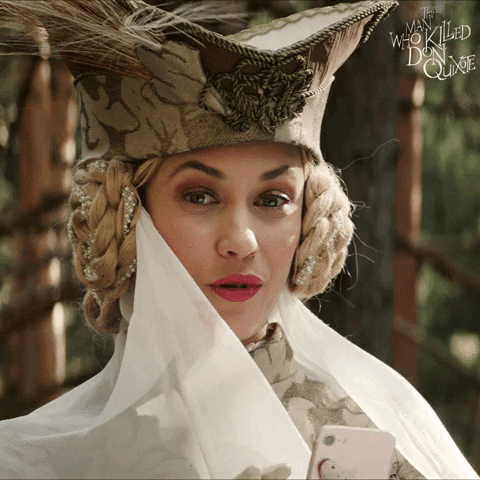 ETIKA MÉDIÍ A VZTAHŮ S MÉDII
JKB166 - Vztahy s médii
CO JE ETIKA (MÉDIÍ)?
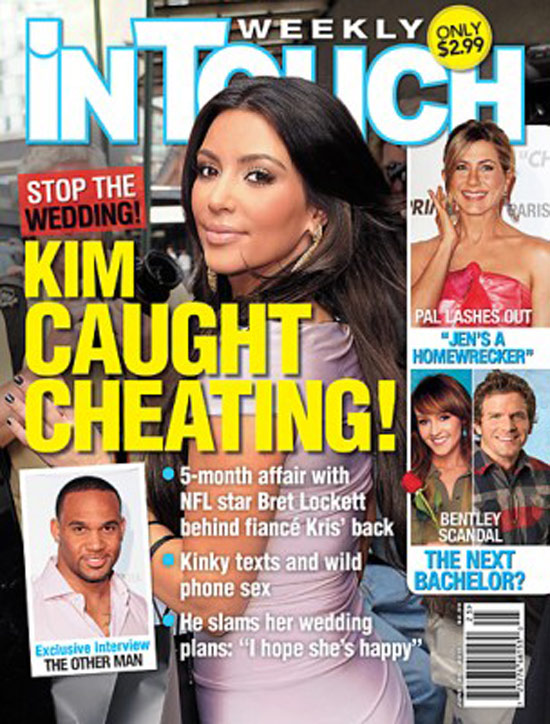 zkoumá morálku a morální hodnoty, morální jednání a jeho normy
 tenká hranice
 etika médií
oldschoolová verze: https://www.ceskatelevize.cz/ivysilani/10214728740-byt-v-obraze/210572233420013-zakazano-povoleno/obsah/182388-etika-medii
Václav Moravec: https://www.youtube.com/watch?v=JvjL2Shu_gU
brief version in English: https://www.youtube.com/watch?v=uNidQHk5SZs

základní principy mediální etiky: přesnost, nezávislost, nezaujatost, lidskost, odpovědnost
ETICKÝ KODEX NOVINÁŘE
Syndikát novinářů ČR
1. Právo občanů na včasné, pravdivé a nezkreslené informace. 
a. zveřejňovat jen informace, jejichž původ je znám, nebo v opačném případě je doprovodit nezbytnými výhradami,b. respektovat pravdu bez ohledu na důsledky, které to pro něj může mít, vyhledávat informace, které slouží všeobecnému zájmu, i přes překážky,c. dbát na rozlišování faktů od osobních názorů,d. hájit svobodu tisku i svobodu jiných medií,e. neodchylovat se věcně od pravdy ani v komentáři z důvodu zaujatosti,f. nepřipustit, aby domněnka byla vydávána za ověřený fakt a zprávy byly deformovány zamlčením důležitých dat,g. odmítat jakýkoli nátlak na zveřejnění nepravdivé, nebo jen částečně pravdivé informace,h. odmítat jakékoli zásahy státních orgánů, jež by mohly ovlivnit pravdivost sdělení,i. přijímat pouze úkoly srovnatelné s jeho profesionální důstojností,j. nepoužívat nepoctivé prostředky k získání informace, fotografie nebo dokumentu nebo využívat k tomu dobré víry kohokoliv. Nepoctivost prostředků je při tom třeba posuzovat v souvislosti s veřejným zájmem na publikování příslušné informace.
ETICKÝ KODEX NOVINÁŘE
2. Požadavky na vysokou profesionalitu v žurnalistice. 
a. nést osobní odpovědnost za všechny své uveřejněné materiály,b. vyloučit všechny činnosti, které by jej mohly kompromitovat nebo vést ke konfliktu zájmů,c. nepřijímat žádné hodnotné dary nebo výhody, které by měly souvislost s jeho novinářskou činností, zvláště pak z důvodů zveřejnění nebo zatajení nějaké informace,d. nezneužívat povolání novináře k činnosti reklamního pracovníka a nepřijímat žádnou odměnu přímou nebo nepřímou od zájemců o reklamu, odmítnout podílet se na publikování skryté reklamy,e. nepodepisovat svým jménem obchodní ani finanční reklamy,f. nepřijímat peníze ve veřejné službě nebo v soukromém podniku tam, kde jeho postavení novináře a jeho vliv by mohly být zneužity,g. nezneužívat výsad, plynoucích z povolání novináře, k prezentování svých osobních postojů,h. nezneužívat možných výhod, plynoucích z členství v Syndikátu novinářů, k uspokojování soukromých potřeb.
ETICKÝ KODEX NOVINÁŘE
3. Důvěryhodnost, slušnost a serióznost zvyšují autoritu médií. 
a. nic neomlouvá nepřesnost nebo neprověření informace, každá uveřejněná informace, která se ukáže jako nepřesná, musí být neprodleně opravena,b. jestliže si zdroj informací přeje zůstat utajen, novinář je povinen zachovávat profesionální tajemství, i kdyby mu z toho měly vzniknout potíže,c. respektovat soukromí osob, zejména dětí a osob, které nejsou schopny pochopit následky svých výpovědí,d. dodržovat přísně zásadu presumpce neviny a neidentifikovat příbuzné obětí nebo delikventů bez jejich jasného svolení,e. považovat pomluvu, neprokázané obvinění, překroucení dokumentů, faktů a lži za nejzávažnější profesionální chyby,f. kromě nesporných důvodů veřejného zájmu nesmí novinář svou činností dostat dotčené osoby do nesnází nebo osobní tísně,g. novinář nesmí využívat ve svůj prospěch informace získané při výkonu svého povolání dříve, než budou tyto informace zveřejněny,h. nesmí vytvářet ani ztvárňovat námět, který by podněcoval diskriminaci rasy, barvy pleti, náboženství, pohlaví nebo sexuální orientace,i. při reprodukci jakéhokoli textu musí být uveden jeho autor formou adekvátní k rozsahu přetištěného materiálu,j. plagiát se zásadně zakazuje.
ETICKÝ KODEX NOVINÁŘE
Etický kodex novináře přijala jako otevřený dokument valná hromada Syndikátu novinářů ČR dne 18. 6. 1998 a na návrh Komise pro etiku při Syndikátu novinářů jej aktualizovala správní rada dne 25. 11. 1999.
 názory?
DALŠÍ NOVINÁŘSKÉ KODEXY
má každé serióznější médium
 ne všechna je mají veřejná – většina ale ano (ČT, ČRo, Economia, Mafra…)
 pro PR profíky vhodné se do nich nejdřív podívat – jistota, že novinář váš příspěvek nepřejde bez povšimnutí, protože je pro něj neetický; případně se novináře předem zeptat
ETICKÝ KODEX PR
dřív měla APRA (Asociace public relations) -> poté se přihlásila ke Stockholmské chartě (ICCO - (International Communications Consultancy Organisation)
 PR Klub se hlásí k etickému kodexu IPRA (International Public Relations Association)
ETICKÝ KODEX MEDIA RELATIONS?
neexistuje, protože ani neexistuje žádná asociace media relations
 kombinace etického kodexu novinářů x píáristů
 diskuze: měl by existovat nějaký souhrnný kodex?
 existují už zákony! Media relations (novináři i PR) musí dodržovat Zákon o regulaci reklamy 40/1995 Sb.
PILÍŘE ETICKÝCH MEDIA RELATIONS
upřímnost
 přesnost, věcnost
 soudnost
 pohotovost, schopnost reagovat
 respekt

 rozhodně ne podplácení, drahé dárky, přemlouvání, …
Zdroj: PARSONS, P. J. (2004). Ethics in Public Relations: A Guide to Best Practice. Dostupné z: https://flylib.com/books/en/4.212.1/
VYBRANÉ PROHŘEŠKY MEDIA RELATIONS
uplácení – dárky mohou novináři většinou jen přijímat do určité hodnoty, přijmutí dárku nesmí být podmíněno publikováním vašeho materiálu
mezi uplácením jsou produkty, které si novinář poté může nechat; vouchery; press tripy – ne každý press trip je špatný, ale… musí mít vždy podstatný cíl pro nabrání materiálu, který nikde jinde nejde získat; novináři nezaplatíme 5* hotel s all inclusive na týden a pokojovým servisem, když se akce koná jeden den někde mimo
 smýšlení citací 
 zvaní na kafíčka – spolupráce ano, ale ne s neustálým zvaním na kávu/ oběd/ večeři – co se setkat v neutrálním prostředí? (v agentuře, médiu, co-workingovém prostoru…) Co kdyby si každý platil vlastní útratu? 
 přátelství – střet zájmů
 komunikace s kontroverzním médiem za každou cenu (např. Parlamentní listy nebo weby z proruského seznamu) – potřebujeme přeci hodně výstupů, je jedno odkud! (toto je samozřejmě špatně)
 grilování novinářů, když se ptají na otázky, které nebyly předem známé – tenká hranice mezi tím, co je ještě přijatelné a co už ne
 novináři protlačující vlastní témata na úkor důležitějších událostí; mediální domy zakazující výstupy hanící jejich majitele
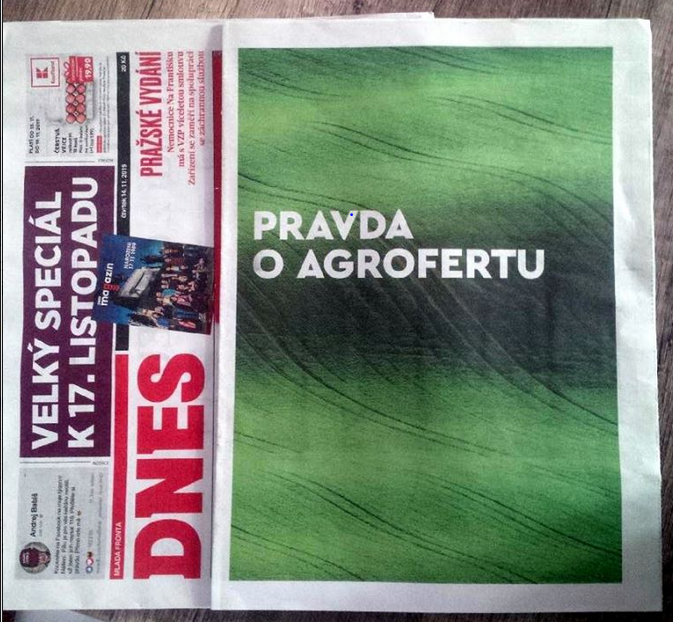 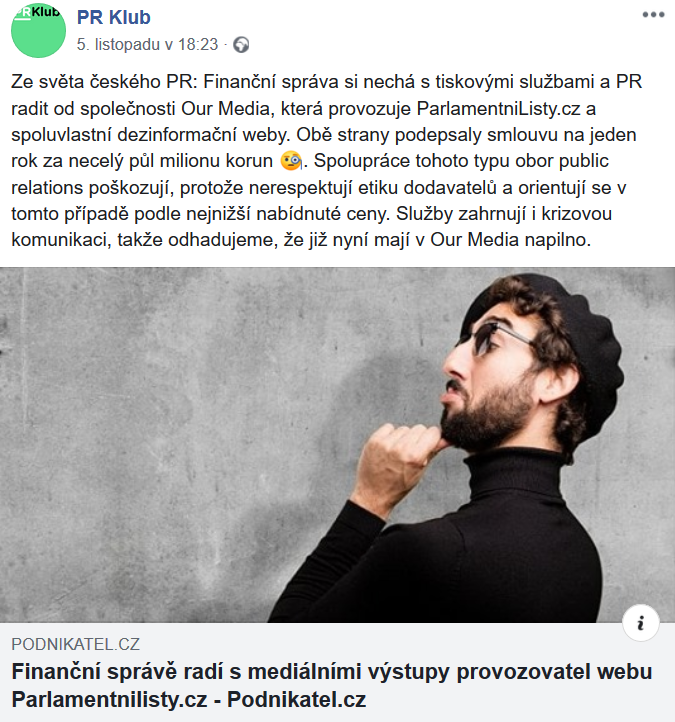 VYBRANÉ PROHŘEŠKY MEDIA RELATIONS
shrnutí od webu e-polis:
a) Otázka způsobu získání informací
 b) Narušování soukromí
 c) Klamání
d) Zneužití postavení novináře
e) Střet zájmů
f) Úplatky. 
g) Osobní angažovanost žurnalisty v případu
h) Vyváženost informací
i) Účelová manipulace se získanými materiály
j) Informování o extremismu
k) Plagiátorství.Více zde: http://www.e-polis.cz/clanek/media-a-etika.html
Vymahatelnost etických kodexů
není u těch obecných kodexů možná – není vaše povinnost být členem určité asociace, která kodex přijala, není-li to podmínkou vašeho pracovně-právního vztahu
 vymahatelnost jen u kodexů zaštítěných organizací -> asociací, které jste členem; zaměstnavatelem
 většinou jsou předem známé postihy (u asociací většinou výtka a vyloučení; u zaměstnavatele např. ponížení platu nebo rozvázání pracovně-právního vztahu)
Díky za pozornost!
konzultace po mailu nin.ortova@gmail.com nebo nina.ortova@fsv.cuni.cz (případně po Skypu, kdybyste opravdu hooodně chtěli )